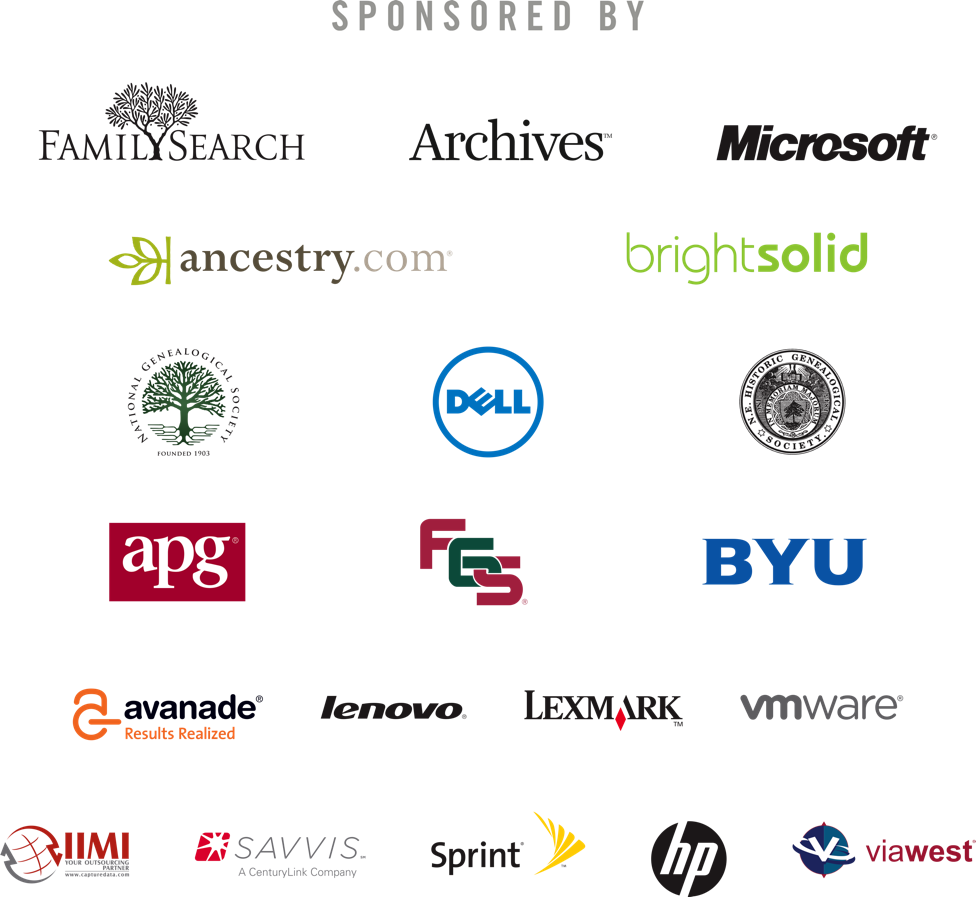 Date Range Propagationin Genealogical Databases
Randy Wilson
wilsonr@familysearch.org
Family History Technology Workshop
(FHTW 2012)
2
Different snapshots
Robert Jones, b. 1820

Bob Jones, m. 1860 to Mary Lee

Rob Jones, d. 1810
3
[Speaker Notes: In genealogy, we attempt to discover what was really true about a real person.  But we have to do this using “snapshots” of information about the person from various sources.  We don’t even always know when the sources are talking about the same person.  And each source sometimes contains a different set of information about the person.  But often we can use what is there to infer reasonable ranges for what is not.]
Inferring Missing Data
Robert Jones, b. 1820
	=> m. 1835..1890; d. 1820-1917
Bob Jones, m. 1860 to Mary Lee
  => b. 1790..1845; d. 1860-1930
Rob Jones, d. 1810
  => b. 1720..1810; m. 1740..1810
4
Uses for date propagation
Matching
Are these the same real person?
Searching
Which results are reasonable?
Living calculation
Could this person still be alive?
5
Problem definition
G = Relationship graph
n = Number of persons, p1..pn.
Person pi has:
Gender={male, female, unknown}
Relatives:
Father
Person
Child
Spouse
Mother
6
Deriving Deltas
5-D array of cases from 15M people
Target event: birth, marriage, death (single), death (married)
Relative type: individual, father, mother, spouse, child.
Source event: birth, christening, marriage, death/burial, other.
Gender: male, female, either/unknown
Exactness: specific (3 Jan 1820), year-only.
7
[Speaker Notes: “other”=any event indicating the person was alive.
“year-only” includes “about”
burial ignored when there is a death event.]
delta(birth, ind, marriage, {m,f}, exact)
8
Delta(birth, spouse, birth, male, exact)
9
Delta(death, ind, birth, male, exact)
10
Drop outliers
Drop top and bottom 1% => 98%

delta(birth, individual, marriage, male, specific)=17..63
delta(birth, individual, marriage, female, specific)=14..52
11
[Speaker Notes: I don’t know know which, if any, of the face-tagging solutions support this standard]
Delta tables
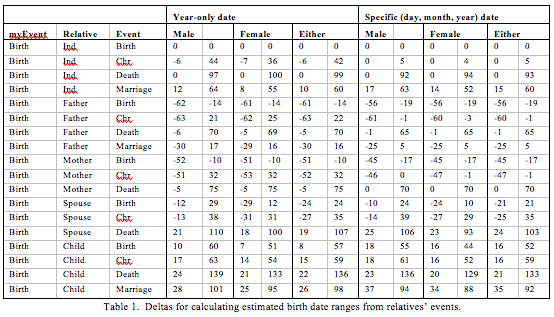 12
[Speaker Notes: I don’t know know which, if any, of the face-tagging solutions support this standard]
Delta tables
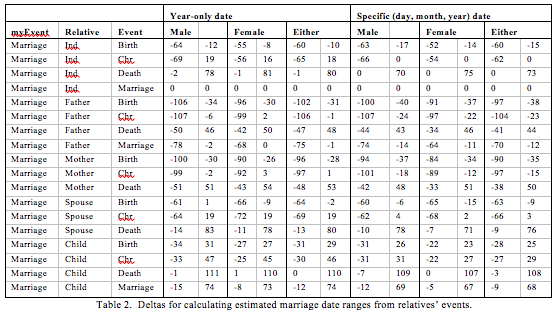 13
[Speaker Notes: I don’t know know which, if any, of the face-tagging solutions support this standard]
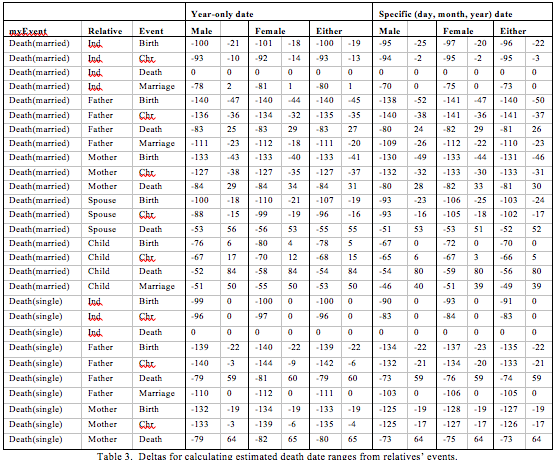 14
[Speaker Notes: I don’t know know which, if any, of the face-tagging solutions support this standard]
Calculating ranges
From year and delta:
range.min = eventYear - delta.max
range.max = eventYear - delta.min

Father death= 1800
Delta = -1..65
=> Birth = 1800-65..1800-(-1)
					 = 1735..1801
15
[Speaker Notes: Radius of circle specified in relative (0..1) coordinates using minimum direction of width and height of the image.]
Calculating ranges
From range and delta:
range.min = eventRange.min - delta.max
range.max = eventRange.max - delta.min

Father death= 1800..1820
Delta = -1..65
=> Birth = 1800-65..1820-(-1)
					 = 1735..1821
16
[Speaker Notes: Radius of circle specified in relative (0..1) coordinates using minimum direction of width and height of the image.]
Iterating over generations
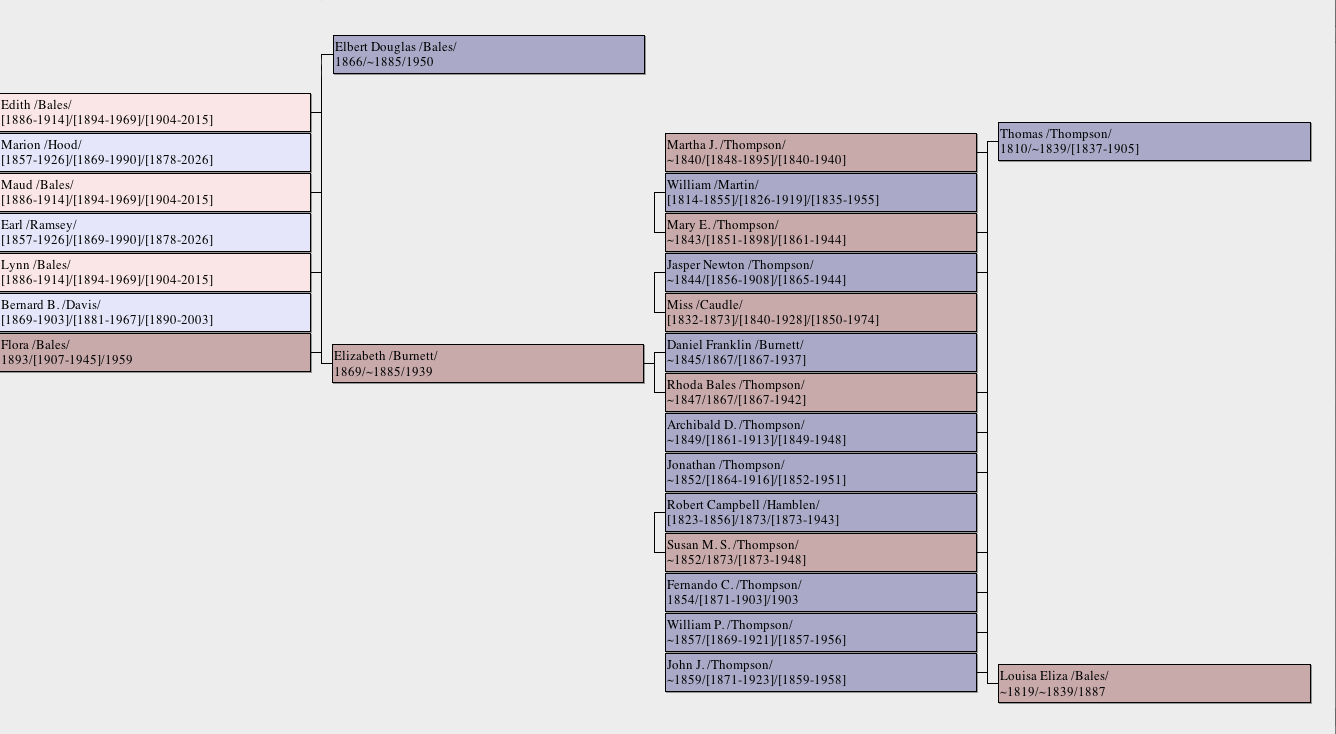 17
[Speaker Notes: Radius of circle specified in relative (0..1) coordinates using minimum direction of width and height of the image.]
Combining evidence:Intersecting Ranges
From range and delta:
range.min = max(rangei.min)
range.max = min(rangei.max)
1760
1830
1790
1850
1770
1860
1795
1830
18
[Speaker Notes: Radius of circle specified in relative (0..1) coordinates using minimum direction of width and height of the image.]
Ignoring Conflicting Data:Voting
1960
1855
1835
1745
1830
1760
1850
1790
1770
1860
1795
1830
1855..1860
19
Uses of date propagation
Person matching
“Reasonable” search results
Living calculation
Propagate ranges to everyone.
Latest death year from own death year or (latest birth year + 110)
(Latest death year) < now => dead.
20
[Speaker Notes: Radius of circle specified in relative (0..1) coordinates using minimum direction of width and height of the image.]
Evaluating Living Calculation
Prune graph at 1900
Remove events after 1900
Remember death events
Remove people, spouses, descendants born after 1900
Do date propagation
Compare “estimated living” vs. known death dates
21
Evaluating Living Calculation
Estimated and actual death year both before 1900 => "correct dead"
Estimated and actual death year both after 1900 => "correct living"
Estimated death year < 1900, actual > 1900 => "false dead" / "leaked living data"
Estimated death year > 1900, actual < 1900 => "false living" / "(unnecessarily) hidden data"
22
Empirical Results
23
[Speaker Notes: Radius of circle specified in relative (0..1) coordinates using minimum direction of width and height of the image.]
Future Research
Larger sample size.
Propagate probability distributions
±100-year counts per range.
Use convolution
Renormalize after each iteration
Trim ranges at the end.
24
[Speaker Notes: Radius of circle specified in relative (0..1) coordinates using minimum direction of width and height of the image.]
25
Randy Wilson
wilsonr@familysearch.org